CS380: Computer Graphics
Introduction
Sung-Eui Yoon
(윤성의)
Course URL:
http://sglab.kaist.ac.kr/~sungeui/CG
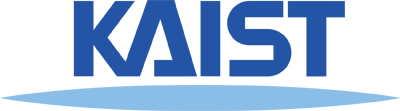 About the Instructor
Main Research Focus
Handle massive data for various computer graphics and geometric problems
Paper and video: http://sglab.kaist.ac.kr/papers.htm
YouTube videos: http://www.youtube.com/user/sglabkaist
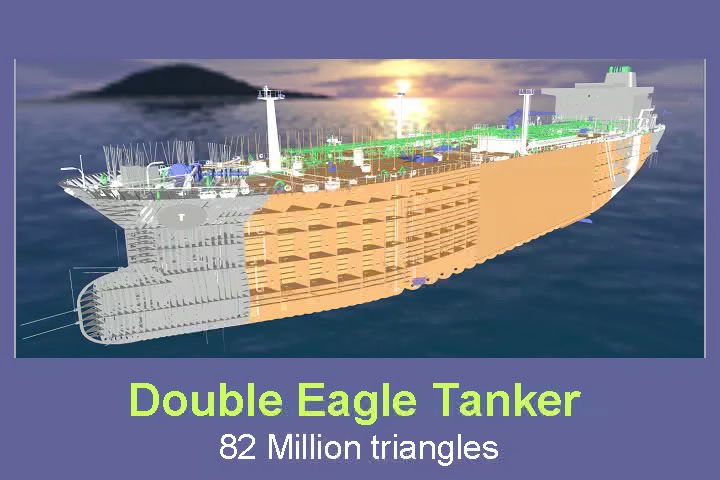 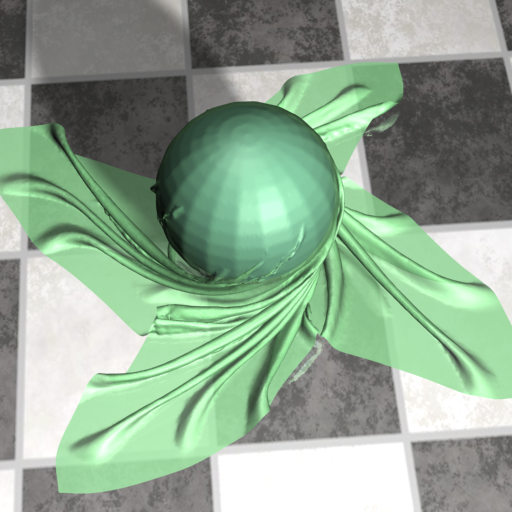 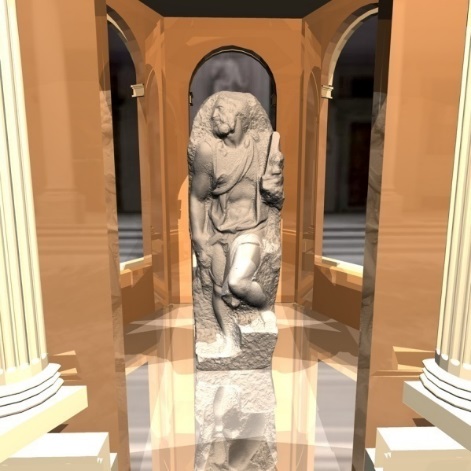 About the Instructor
Notable recognitions
Co-chairs at ACM Symp. on Interactive 3D Graphics and Games
Best paper award at Pacific Graphics
Test-of-time award at High Performance Graphics


Interns/post.doc/collaborations at Disney, Adobe, AMD, Pixar
Produced two professors on rendering (GIST) and related topics
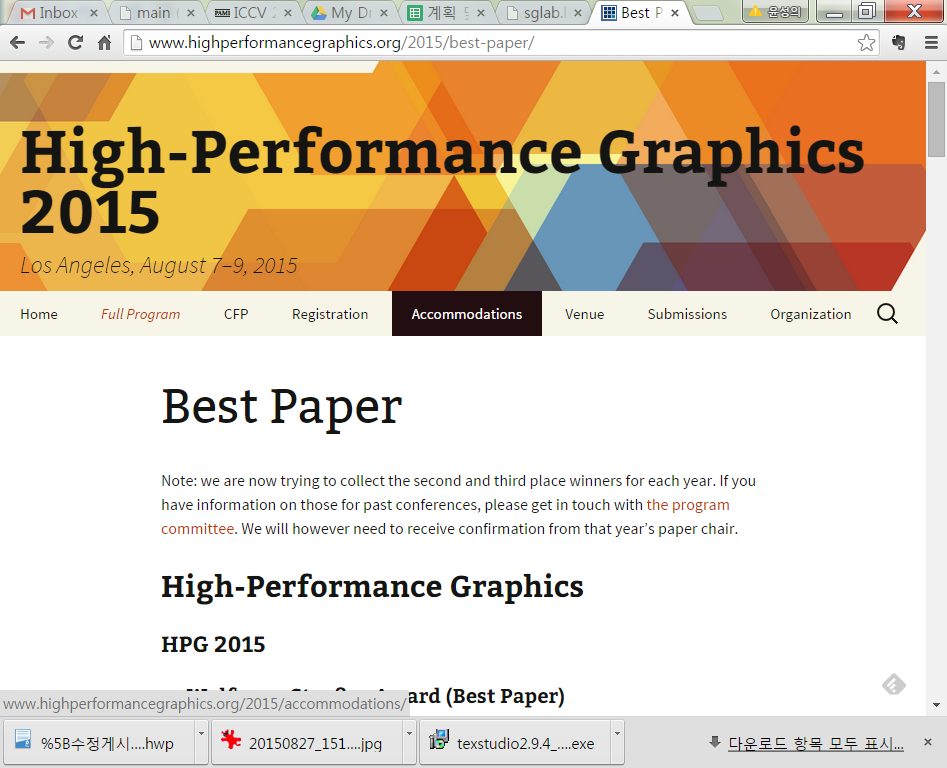 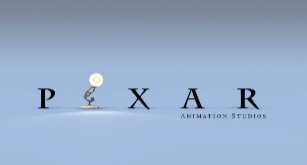 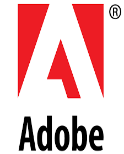 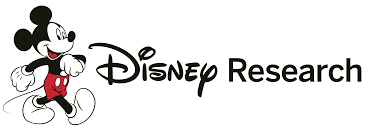 Present: Scalable Ray Tracing, Image Search, Motion Planning
Designing scalable graphics and geometric algorithms to efficiently handle massive models on commodity hardware
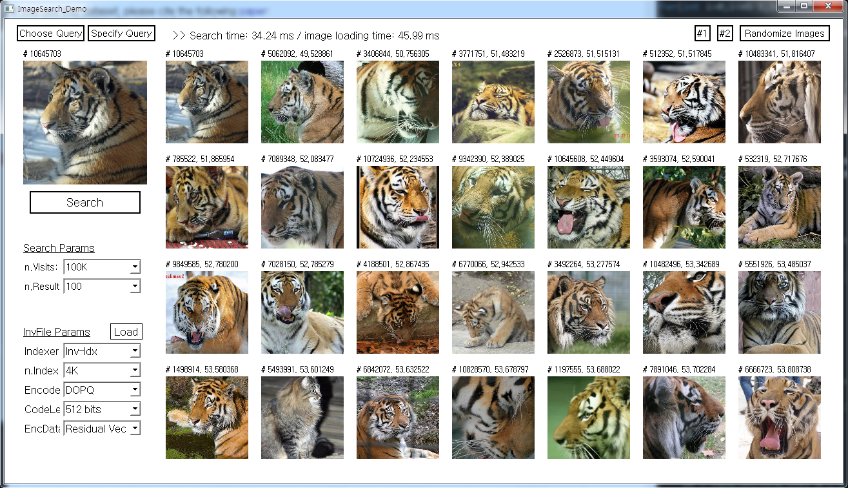 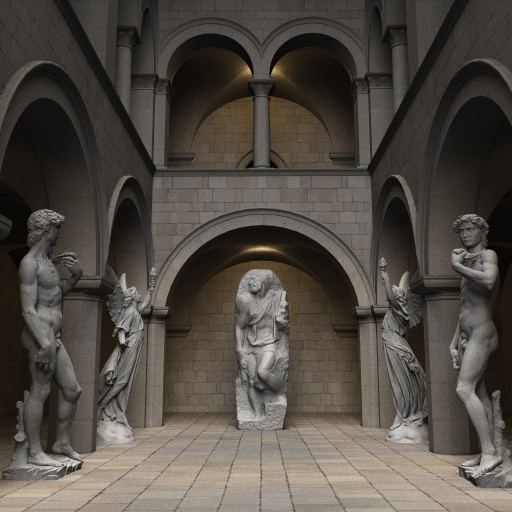 Image search
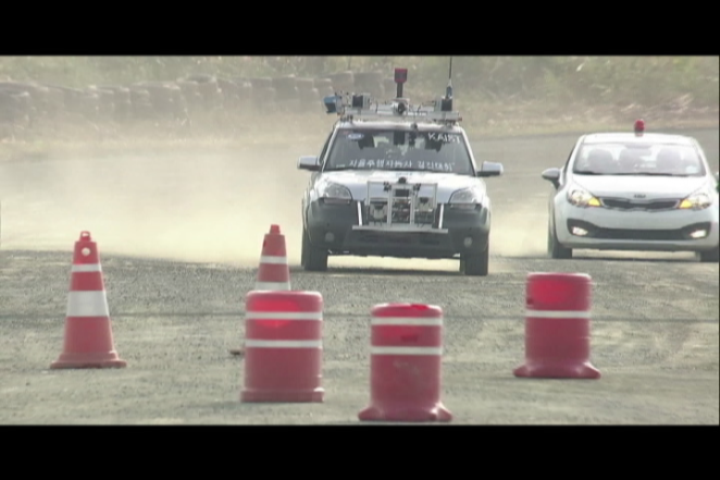 Motion planning
Photo-realistic rendering
[Speaker Notes: 11 min]
Course Information of CS380
Instructor: 	Sung-eui Yoon
Email: 		sungeui@gmail.com
Office: 		3432 at CS building
Office hours:	Right after class time (or by appt.)
Course webpage: http://sglab.kaist.ac.kr/~sungeui/CG/
Noah discussion page:
	Use this one for sharing Q&A with other students, instead of personal communication to TAs
KLMS: homework submissions
Class Time
Date: every TTh
Time: 4:00pm ~ 5:15pm

4 credit course
A few (2) OpenGL courses given by TAs
TAs
TA email address: cs380ta@gmail.com
Use noah board, if possible
MyungBae Sohn (손명배)
Office: E3-1, 3443호
YoungKi Kown (권영기)
Office: E3-1, 3443호
HeeChan Shin (신희찬)
Office: E3-1, 3443호
HyunHo Ha (하현호)
Office: E3-1, 3422호
InSoo Kim (김인수)
Office: E3-1, 3422호
Prerequisites
Basic knowledge of linear algebra
E.g., matrix multiplication
Basic knowledge of programming skill
Preferably with C-like language (e.g., C and C++)

If you are unsure, consult the instructor at the end of this class
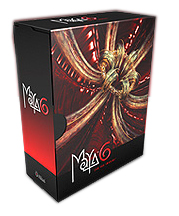 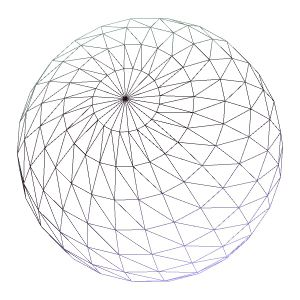 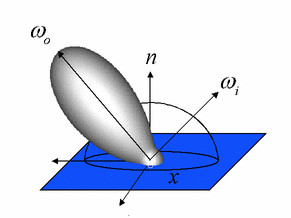 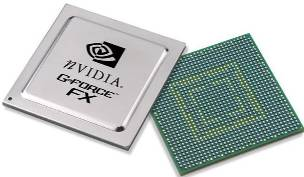 Overview
We will discuss various parts of computer graphics
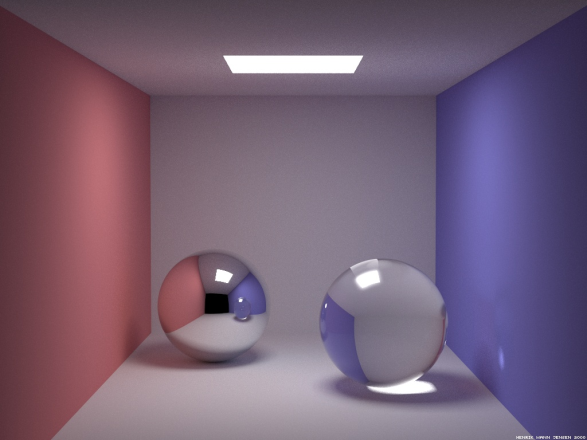 Simulation & Rendering
Modelling
Image
Computer vision inverts the process
Image processing deals with images
Application of Computer Graphics
Games
Movies and film special effects
Product design and analysis
Medical applications
Scientific visualization
Games
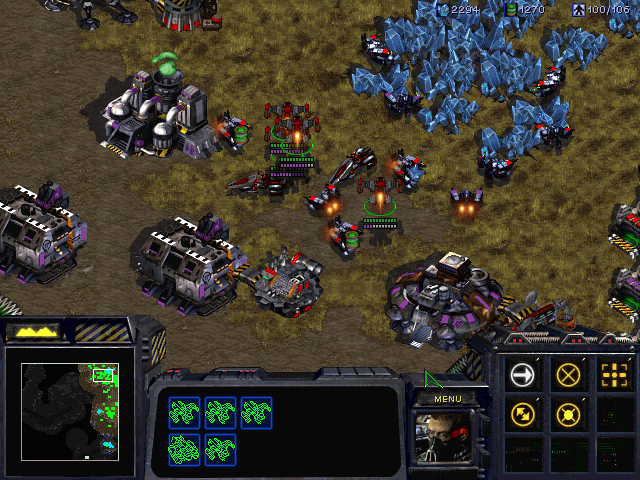 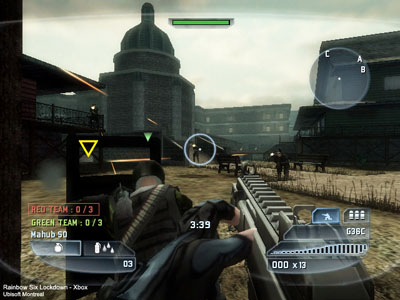 2D game
3D shooting game
Large-Scale Open World w/ High Quality Rendering
Witcher 3
Used its own engine
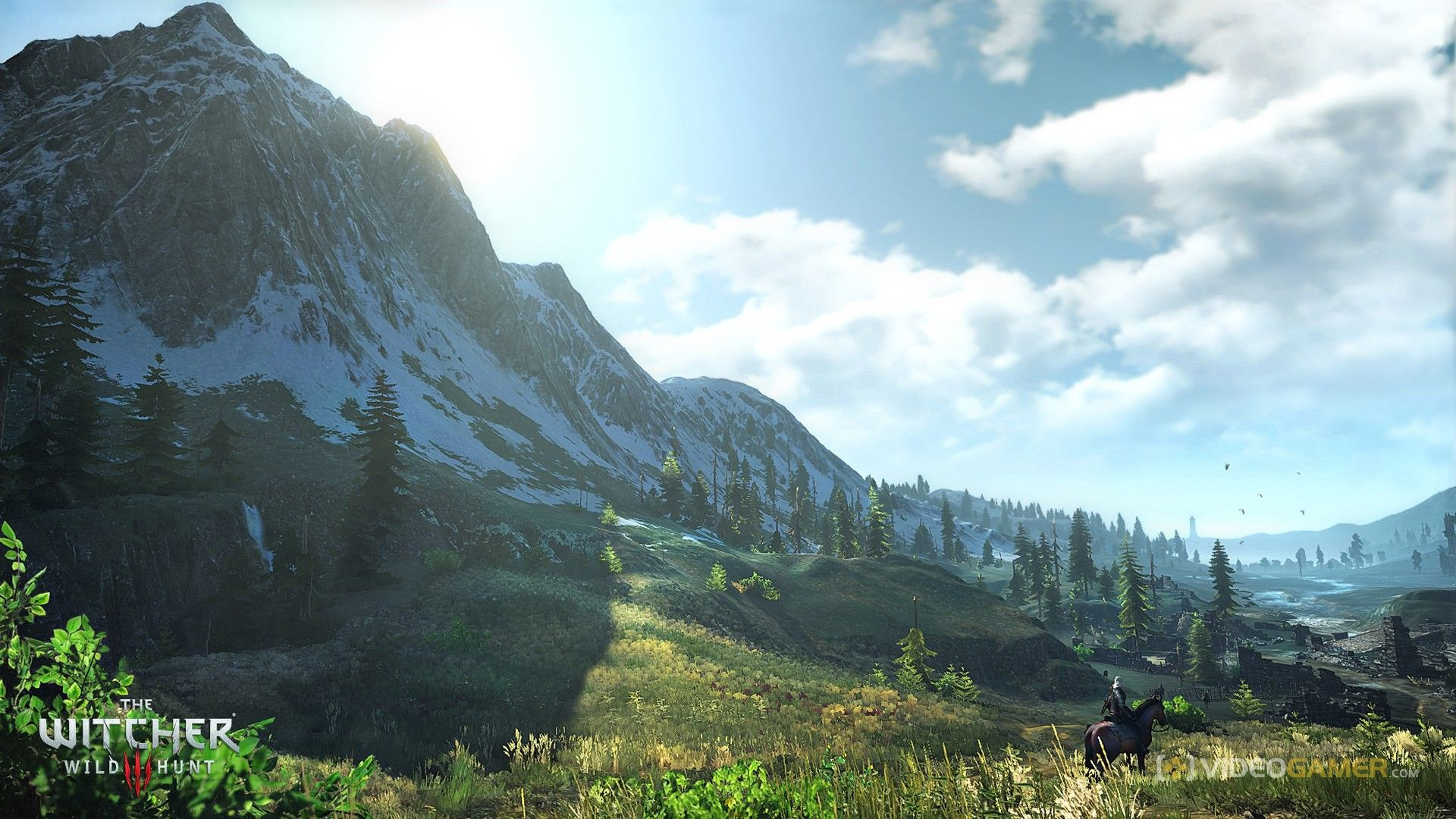 High Quality Mobile Games
Lineage 2 – Revolution
Based on Unreal engine
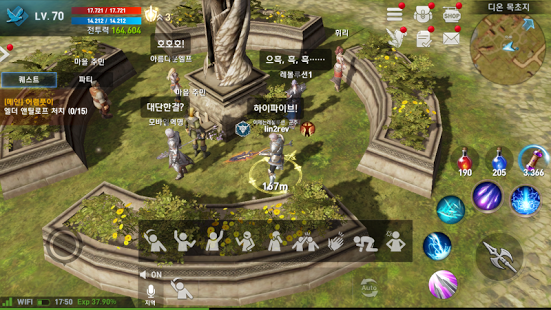 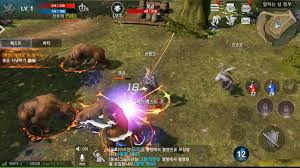 Game Industry at Korea
One of biggest IT sectors in Korea
A game company can have its own pro. Baseball team (e.g., NC Dinos)
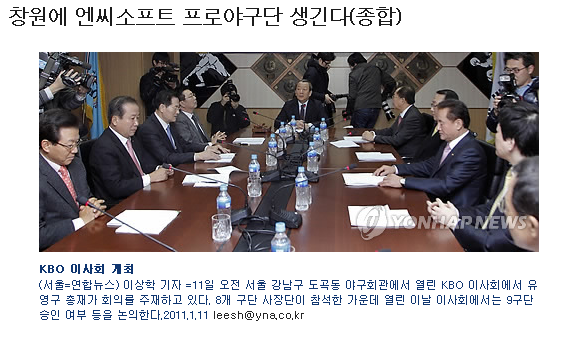 새롭게 창단하는 구단은 모기업의 당기 순이익이 1천억원 이상이거나, …
Movies and Film Special Effects
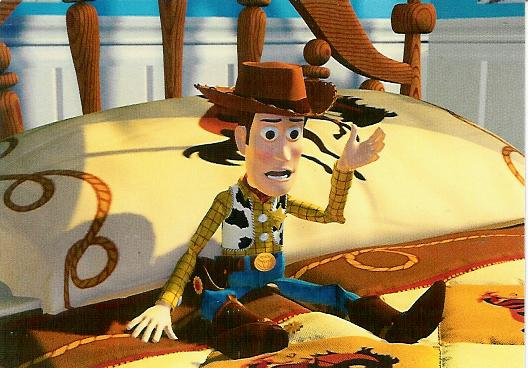 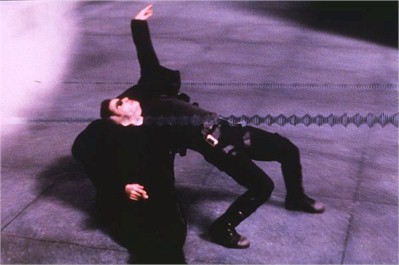 Toy story
Matrix
3D Movies
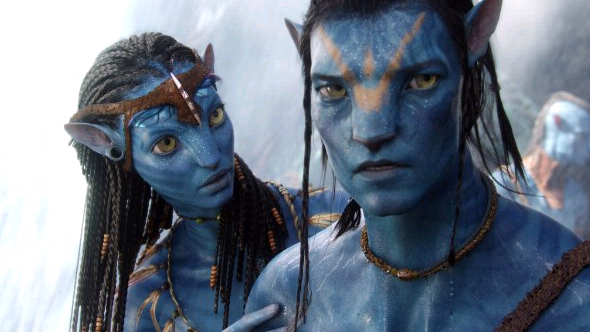 Avatar
3D TV
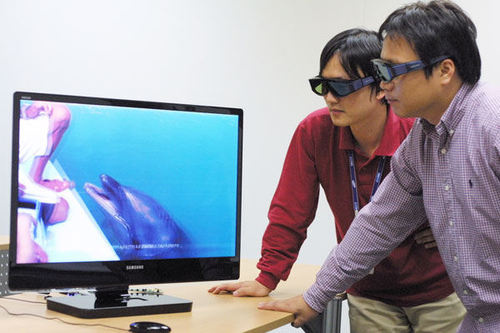 Samsung 3D TV
Head-Mounted Display (HMD) for VR
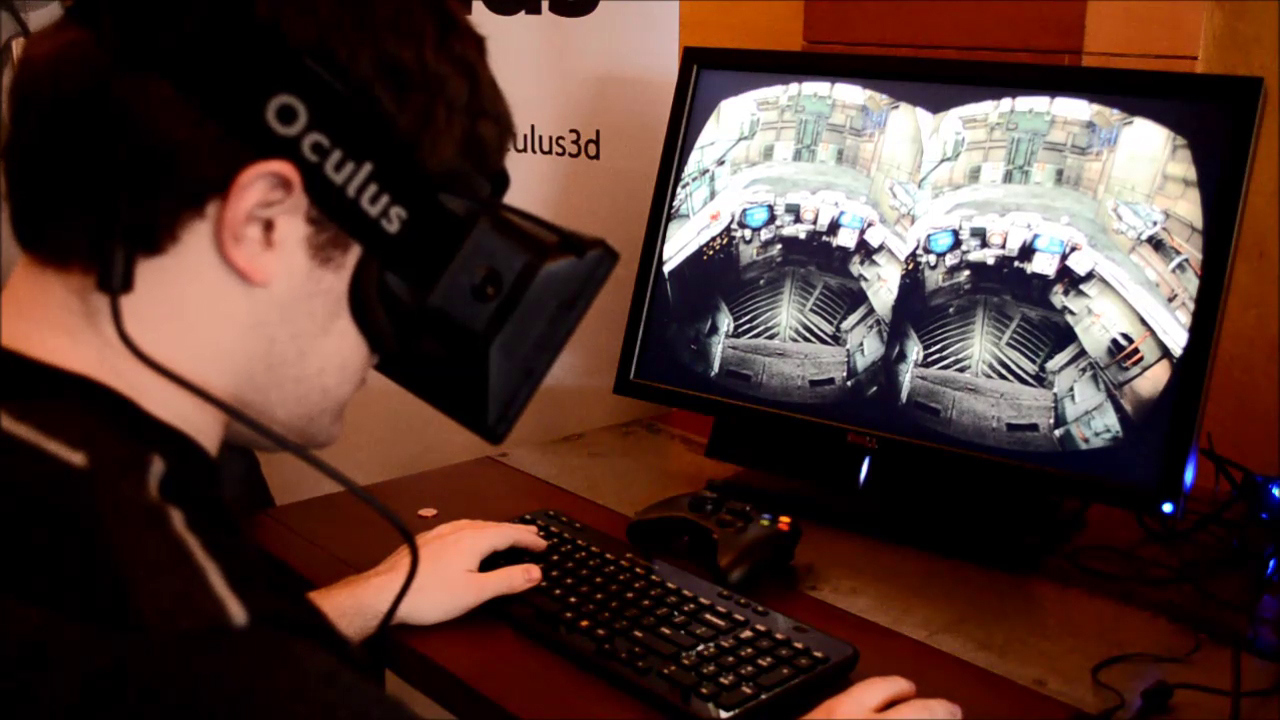 HoloLens for Augmented Reality (AR)
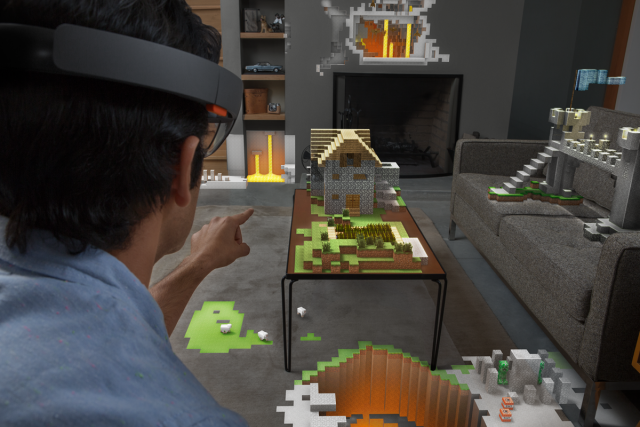 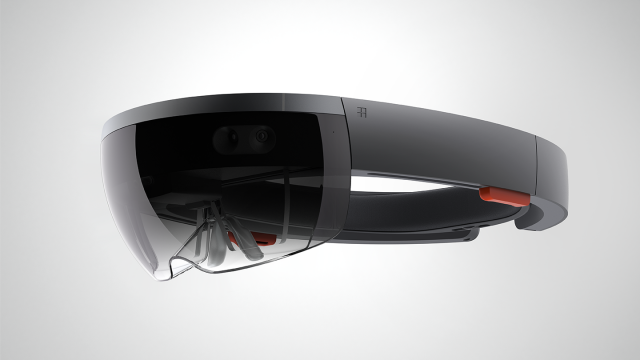 MS
Killer App. For AR
Product Design and Analysis
Computer-aided design (CAD)
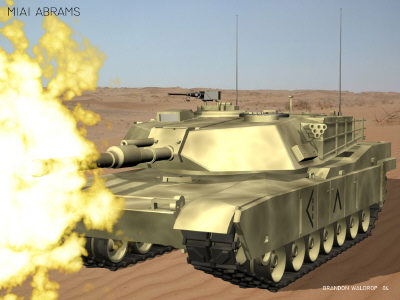 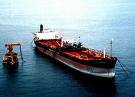 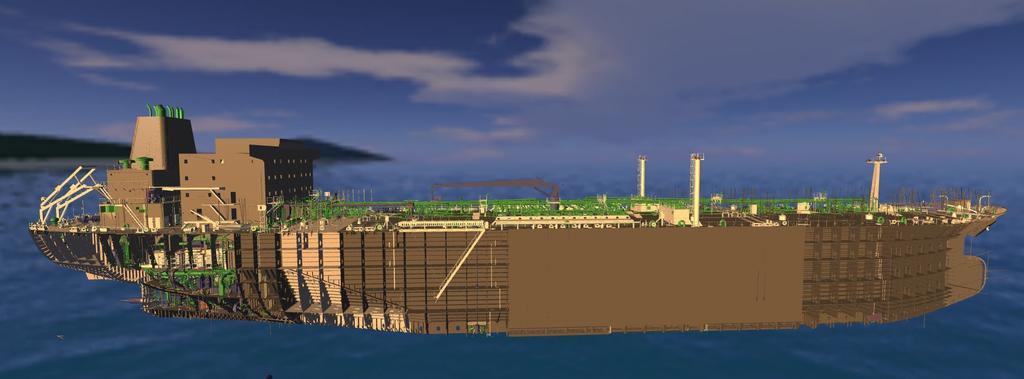 Medical Applications
Visualizing data of CT, MRI, etc
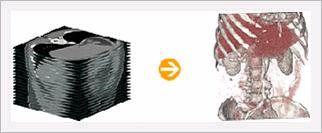 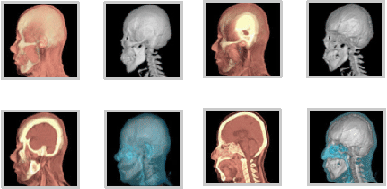 Rapidia homepage
Medical Applications
Visualizing data of CT, MRI, etc
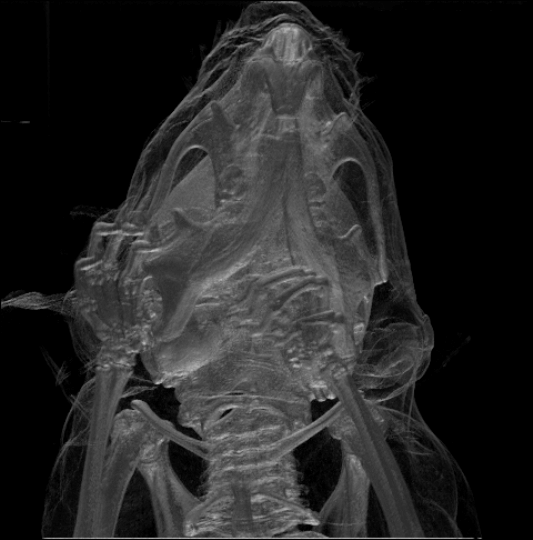 Wikipedia
Mouse  skull (CT)
Scientific Applications
Weather visualization
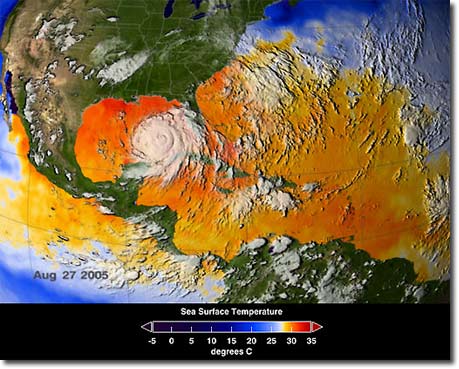 LLNL
Topics
Mathematical tools
3D models and interaction
Hidden surface removal
Rasterization
Lighting and shading
Shadows
Texture mapping
Ray tracing 
Global illumination 
Curves and surfaces 
Simplification and levels of detail
Collision detection
Graphics hardware, etc
Mathematical Tools
Homogeneous coordinates
Vectors
Planes
Frames
Transformations
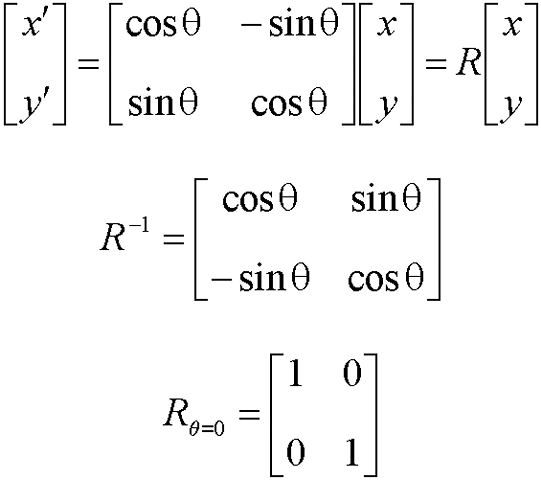 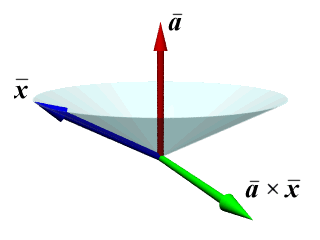 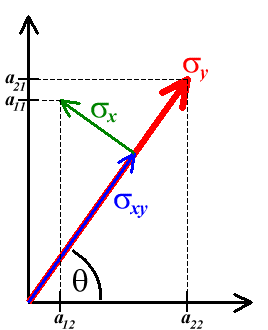 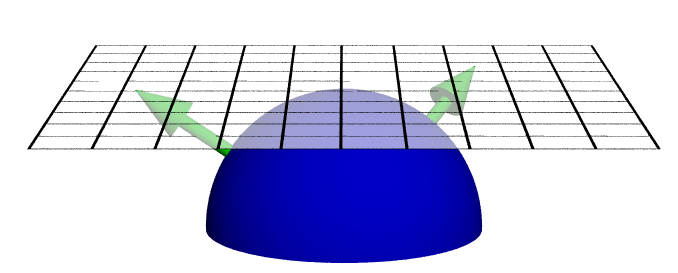 3D Models and Interaction
Loading and view models
Picking and selection
Modeling a trackball
Virtual reality (VR) is all about interaction
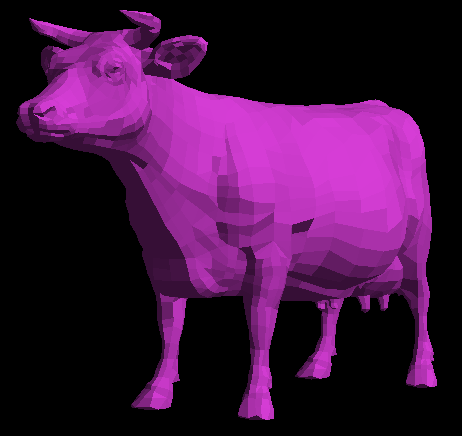 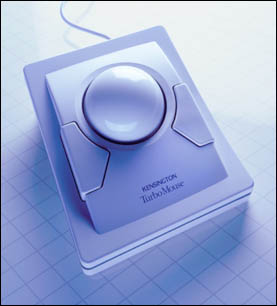 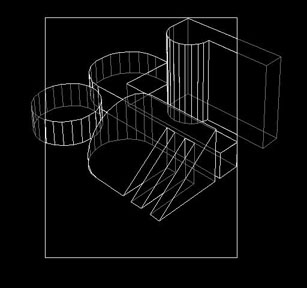 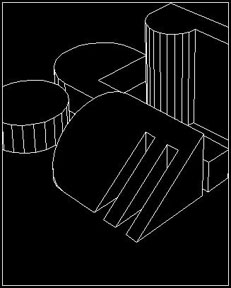 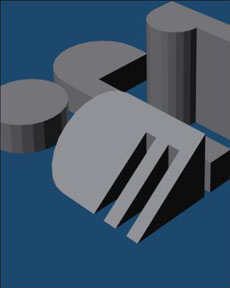 Hidden Surface Removal
Classic problem
BSP trees
Ray casting
Depth buffering
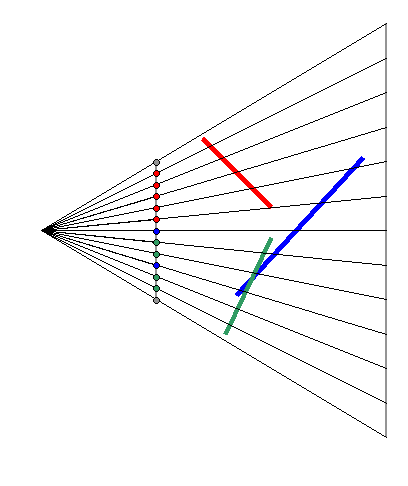 Rasterization
Clipping
Scan conversion
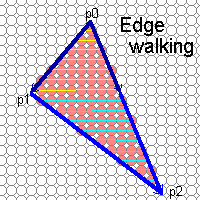 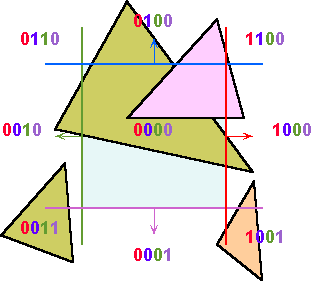 Lighting and Shading
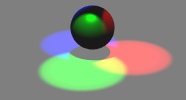 Flat, gouraud, and phong shading
Empirical and physically-based illumination models
BRDFs
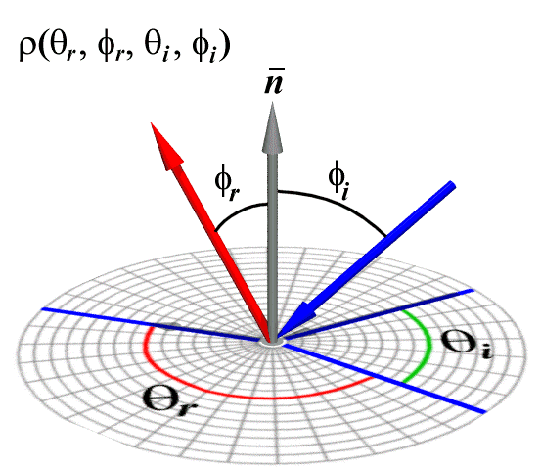 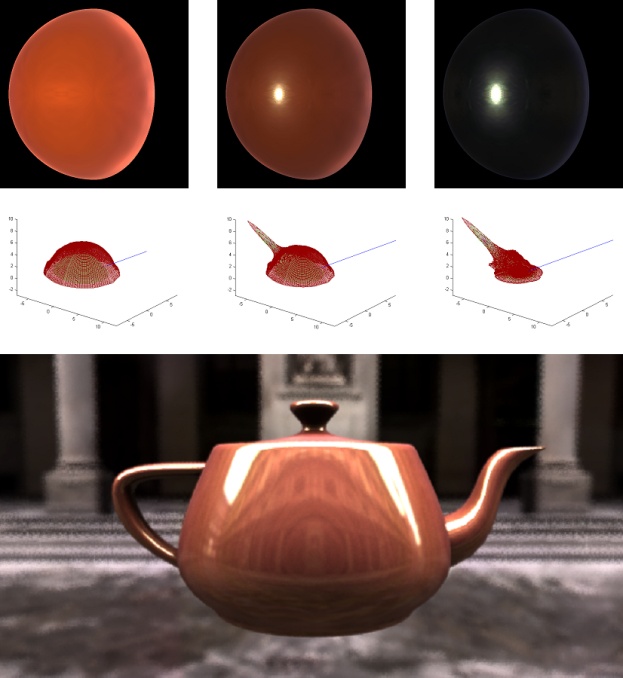 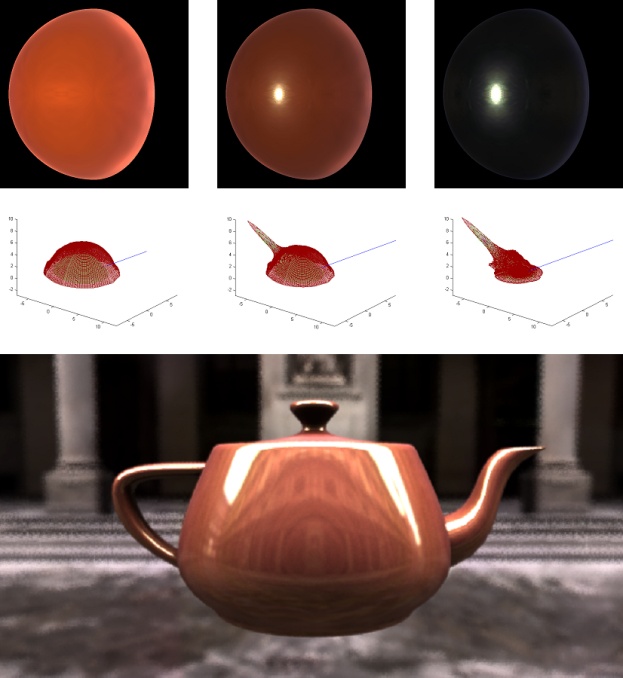 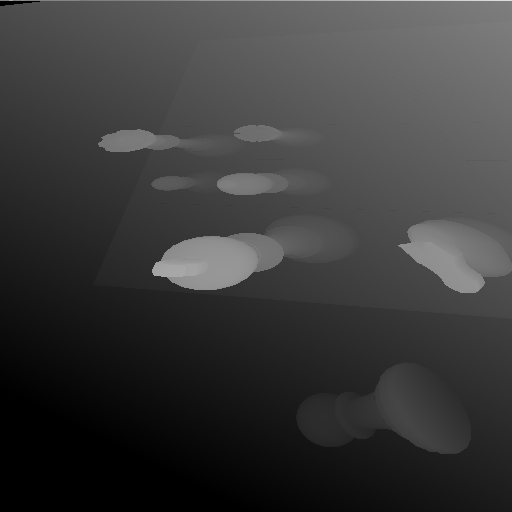 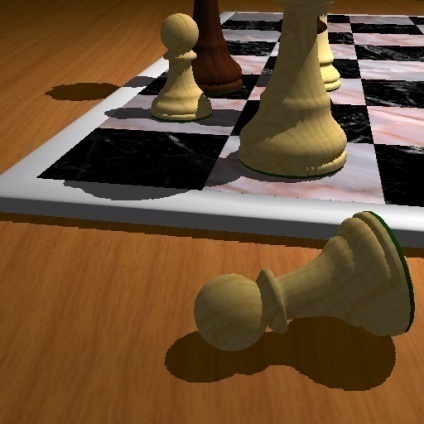 Images courtesy of Stamminger and Drettakis 02
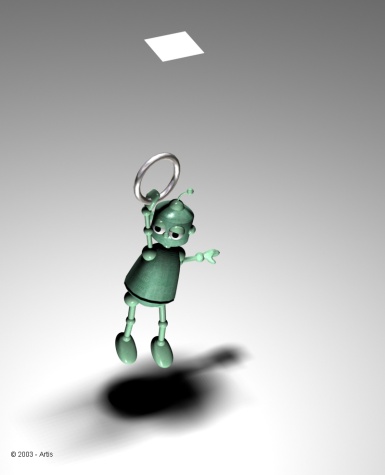 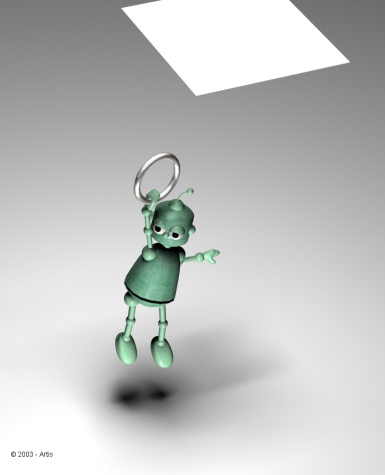 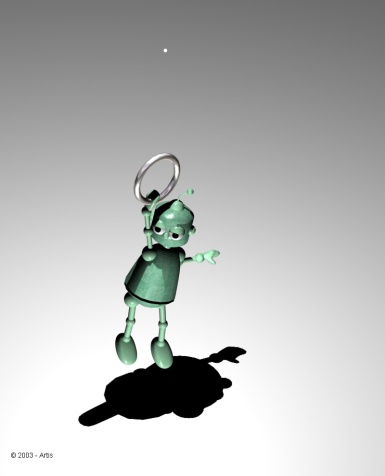 Umbra
Penumbra
Shadows
Shadow volumes
Shadow maps
Texture Mapping
Surface parameterization
Mipmaps and filtering
Reflection and environment mapping
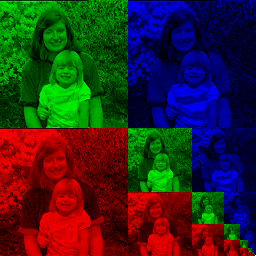 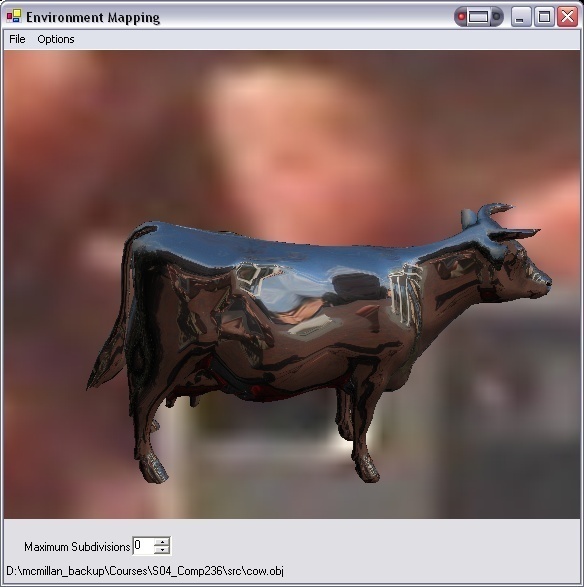 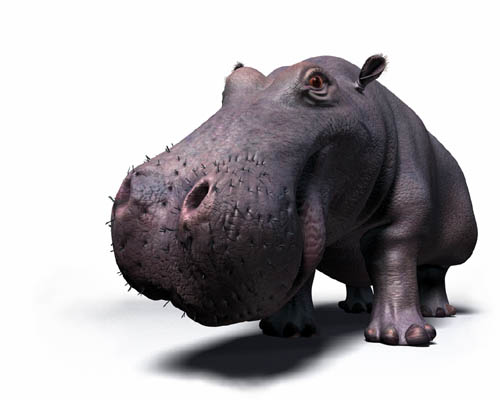 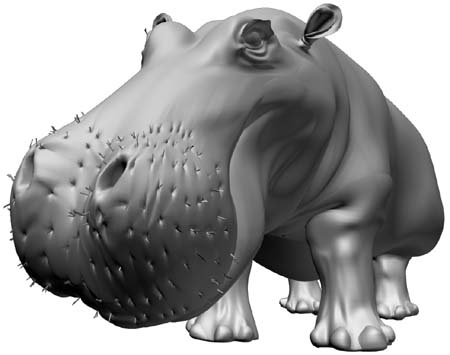 Ray Tracing
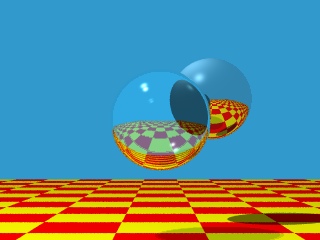 Object intersection
Reflection and refraction
Depth-of-field, motion blur, glossy reflections, soft shadows
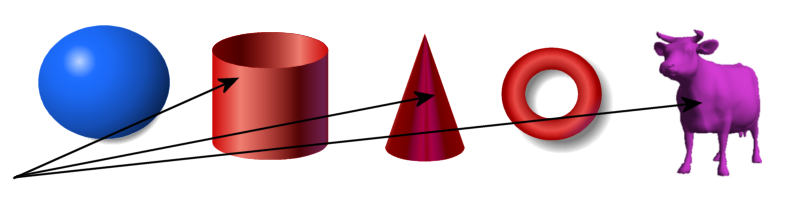 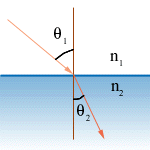 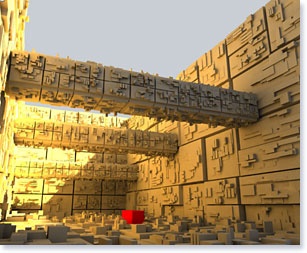 Images courtesy of Caligari (www.caligari.com)
Global Illumination
Rendering equation 
Path tracing, photon mapping, radiosity
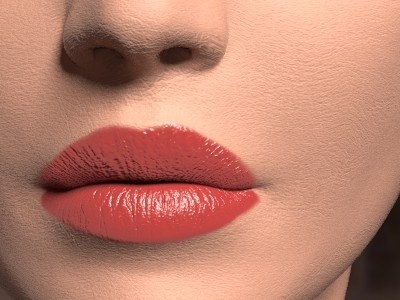 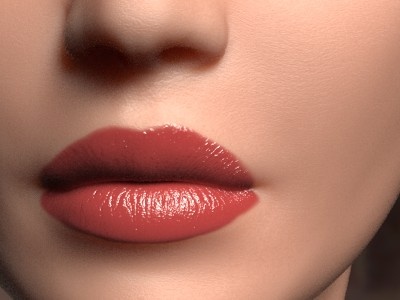 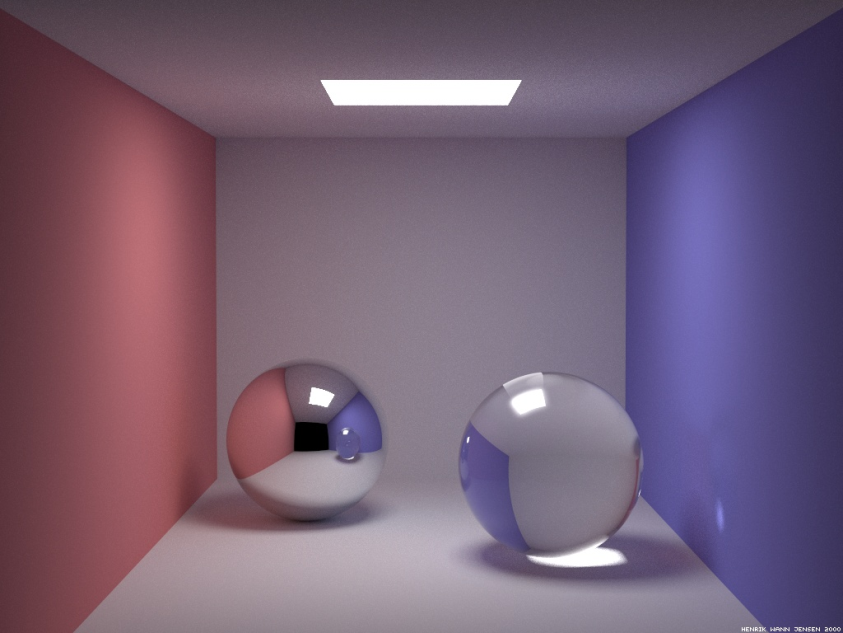 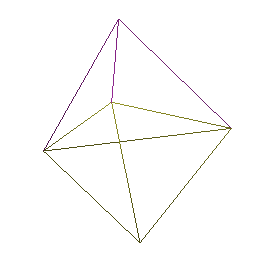 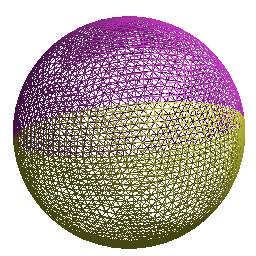 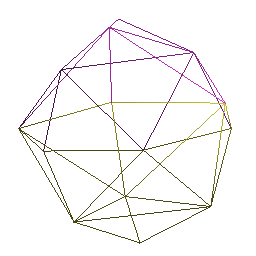 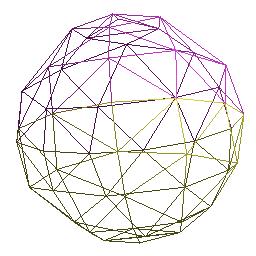 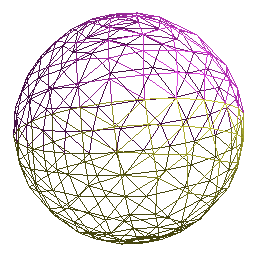 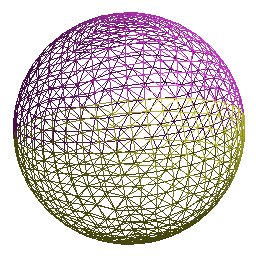 0-levels
1-level
2-levels
3-levels
4-levels
5-levels
Curves and Surfaces
Bezier curves and B-splines
NURBS and subdivision surfaces
Parametric solids
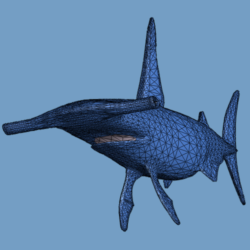 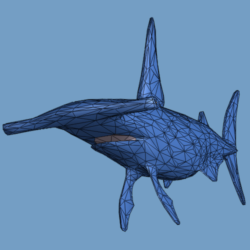 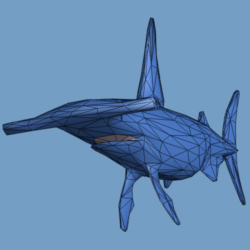 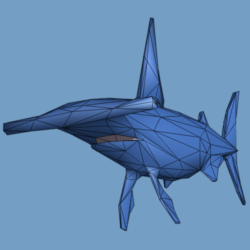 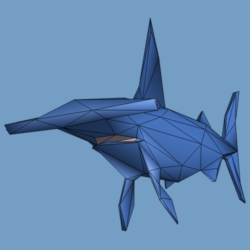 Simplification and LOD
Levels of detail 
Progressive meshes
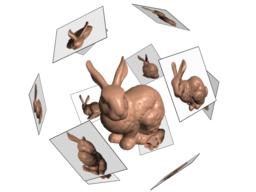 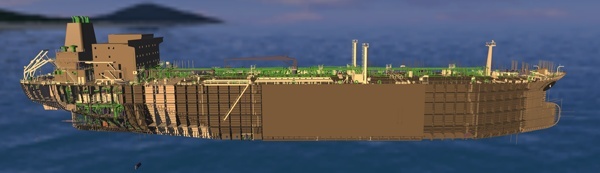 82 million triangles
Graphics Hardware
History
Architecture
Shading languages
Future
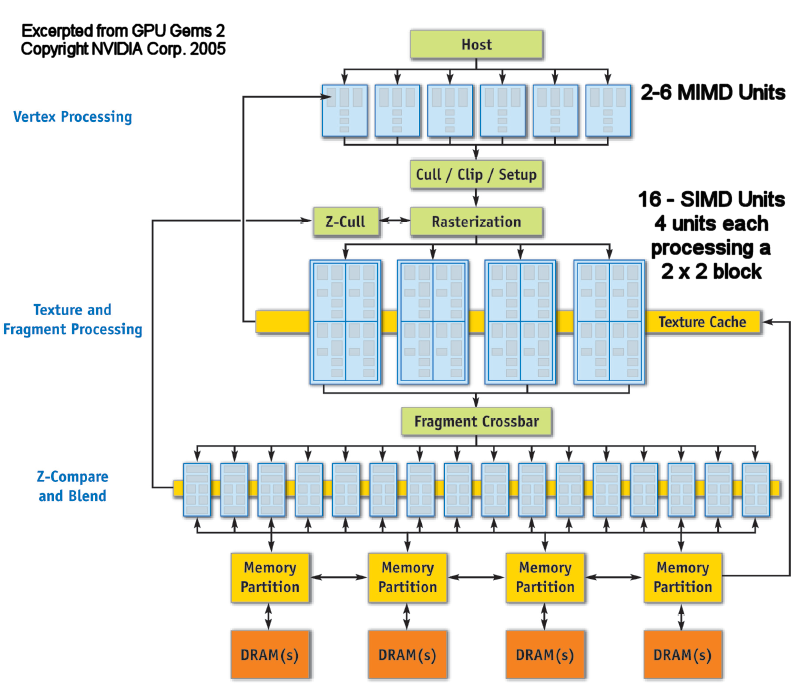 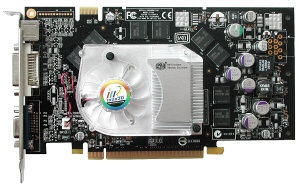 Animation
Keyframing
Parameteric splines
Motion capture
Simulation
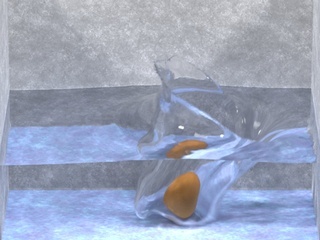 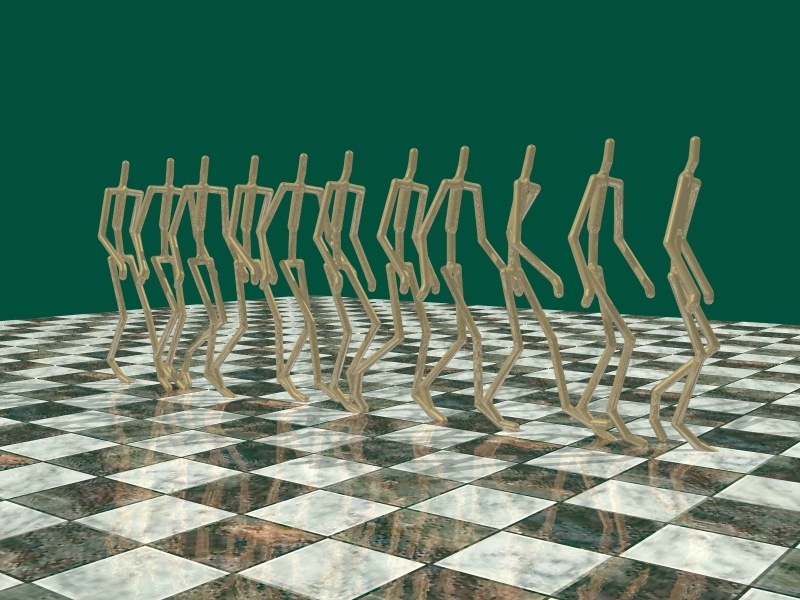 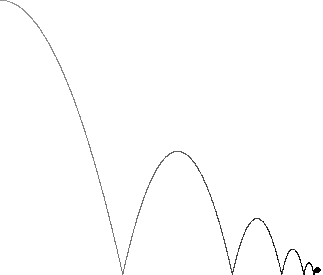 Textbook
A book of Rendering
Draft, Sung-eui Yoon 
1st Edition near the end of 2017
Available freely as a pdf file through the course web page
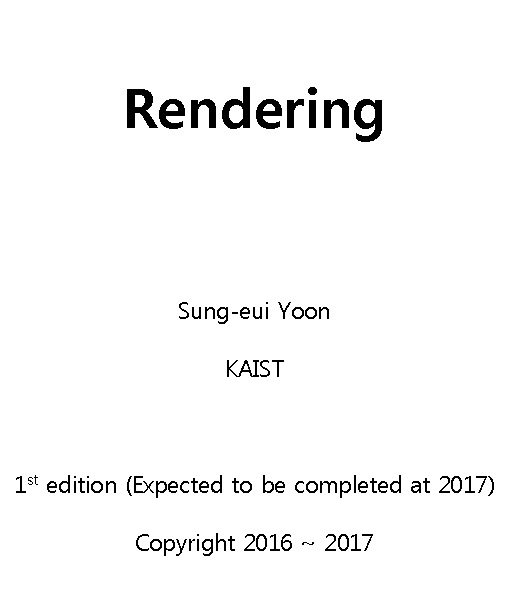 Reference – OpenGL
OpenGL Programming Guide
Addison-Wesley Professional
Ver 4.3 is ordered to KAIST library
Version 1.1 is available at internet and the course webpage
Reference book is also available
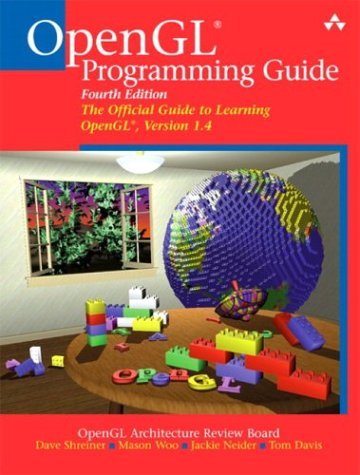 http://www.glprogramming.com/blue
Reference
Fundamentals of Computer Graphics
Peter Shirley et al.
AK Peters

Available at the KAIST library
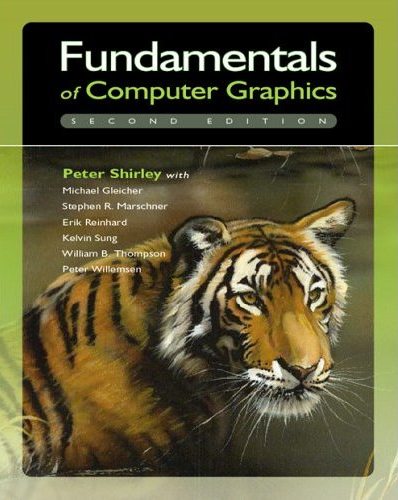 Resource on Physically-based Rendering
Reference
Physically based renderig, Matt Pharr et al.
Advanced Global Illumination, Philip Dutre et al. 2nd edition
Realistic Image Synthesis Using Photon Mapping, Henrik Jensen
Realistic Ray Tracing, 2nd edition, Peter Shirley et al.
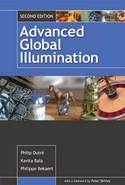 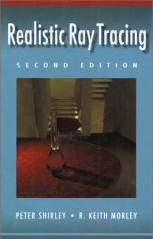 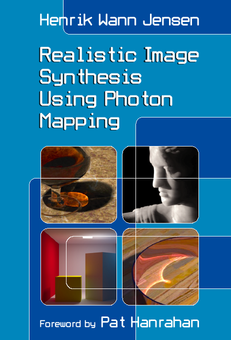 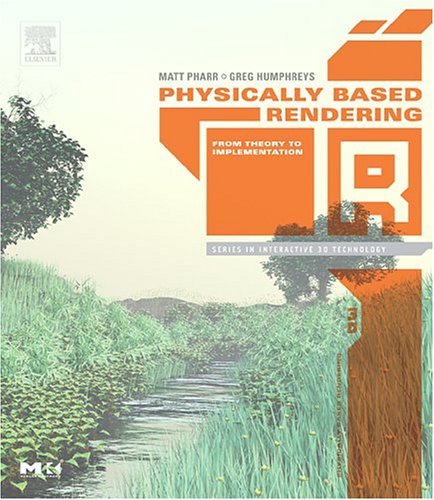 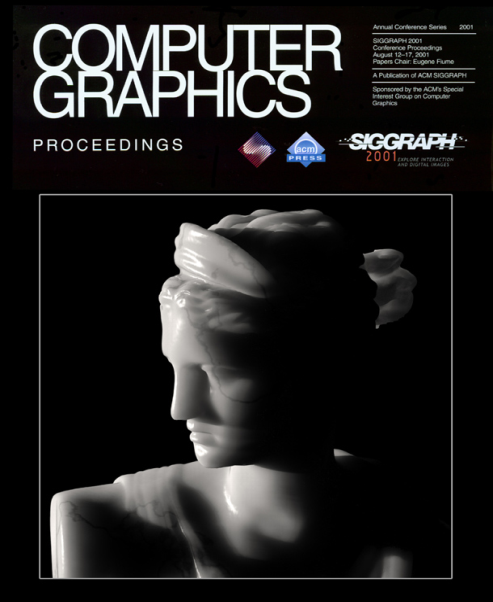 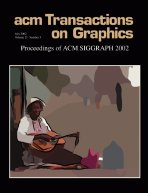 Other Reference
Technical papers
Graphics-related conference (SIGGRAPH, etc)
http://kesen.huang.googlepages.com/


Course homepages
Google or Google scholar
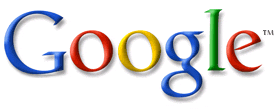 Program Assignments (PAs)
6 or 7 PAs
Viewing and manipulating 3D models with OpenGL 
Rasterization and clipping 
Texture mapping and lighting 
Raytracing
Their difficulty is growing!
Grading
Mid-term:			20%			       Final-term:			30%			 Quiz and assignments: 	50%

Late policy
No score for late submissions
Submit your work before the deadline!
Class Attendance Rule
Late two times  count as one absence
Every two absences lower your grade (e.g., A-  B+)

To check attendance, I’ll call your names or take pictures

If you are in situations where you should be late, notify earlier
Honor Code and Etiquette
Collaboration encouraged, but assignments must be your own work
Cite any other’s work if you use their codes
If you copy someone else’s codes, you will get F
We will use a code copy checking tool to find any copy
Classroom etiquette
Help you and your peer to focus on the class
Turn off cell phones
Arrive to the class on time
Avoid private conversations
Be attentive in class
Official Language in Class
English
I’ll give lectures in English
I may explain again in Korean if materials are unclear to you
You are also recommended to use English, but not required
Other Related Courses
CS580 (Graduate-level introductory CG, Spring semester)
Focus on high quality rendering, which will be briefly touched at the end of CS380
Undergraduate students can take the course
CS380 (Spring semester)
CS482 (Fall semester)
Focus on advanced, real-time rendering techniques

All the courses will be given among me, Prof. Park, and Prof. Kim.
Homework for Each Class
Go over the next lecture slides before the class
Just 10 min ~ 20 min for this should be okay

Two video abstract submission every week
Question submissions at least four times before the mid-term exam
Next Time...
Screen & world space
Basic OpenGL usage
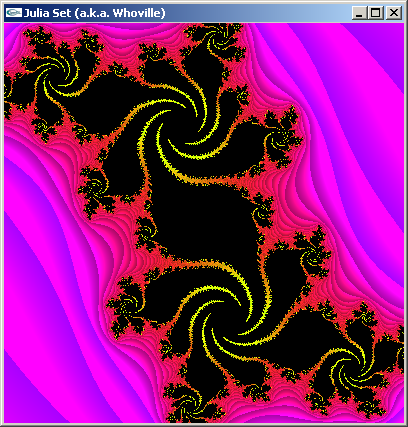 About You
Name

What is your major?
Previous graphics experience

Any questions?